Prisjetimo se ….
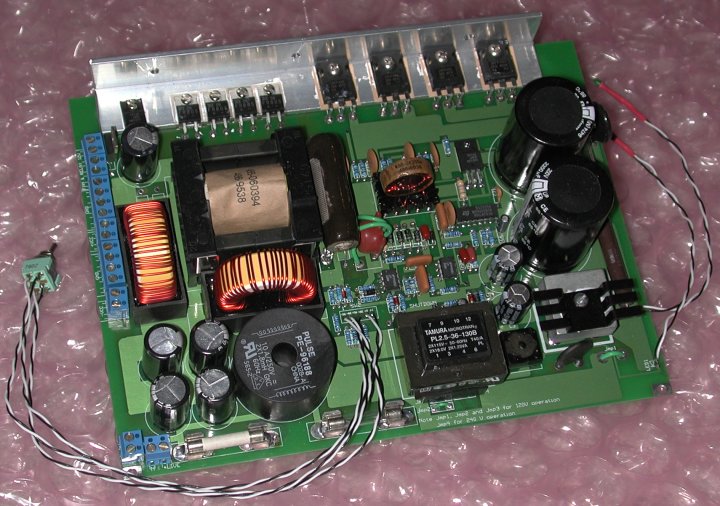 Elektronički sklop – više elektroničkih elemenata spojenih u jednu cjelinu
Za rad elektroničkog uređaja potreban je izvor električne energije – električna struja
Osnovni dijelovi jednostavnog strujnog kruga 
Trošilo, izvor električne energije, vodiči i prekidač (sklopka)
Smjer struje
Baterija – istosmjerni (dogovoreni) ili tehnički
Utičnica – izmjenični
Upoznajmo se s nekima od elektroničkih elemenata koji su prikazani na slici, a koje imate u kutijama
Sastavljanje jednostavnog strujnog kruga – elektroničkog sklopa od otpornika          , crvene led diode, izvora (baterija 4.5V), 2 vodiča za spajanje izvora i eksperimentalne pločice
Spajanje otpornika
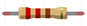 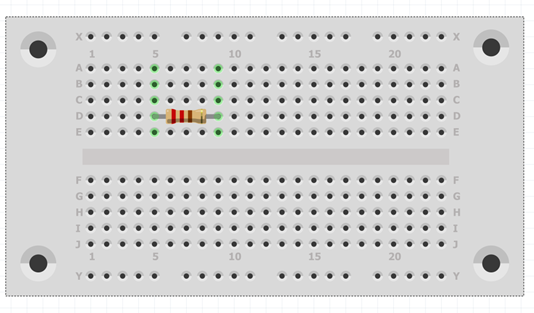 Spajanje diode
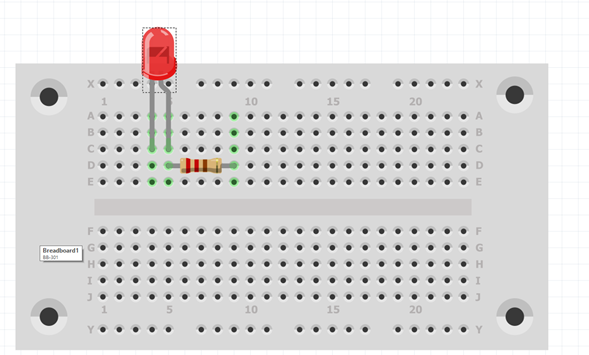 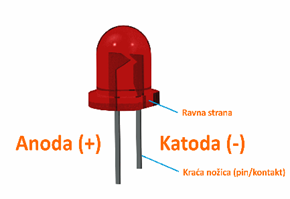 Spajanje izvora


                                                   +            -
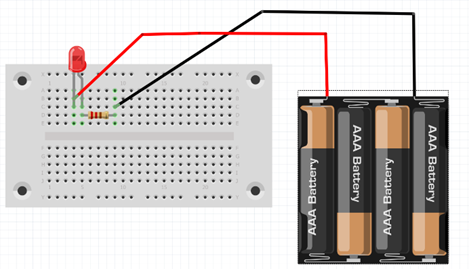 Pitanja:
1.	Kako uključiti / isključiti strujni krug? _______________________________________________________
2.	Postoji li još koji način uključivanja /  isključivanja strujnog kruga, a da se ne dodaju novi elementi? ________________________________________________________
Drugi zadatak
potreban materijal – otpornik              , crvena led dioda, izvor (baterija 4.5V), 2 vodiča za spajanje izvora, eksperimentalna pločica, tranzistor  , 2 vodiča, dodatni  izvor (baterija (1.5V)
Na već postojeći strujni krug iz prethodnog zadatka dodaj tranzistor, ali prije toga ukloni izvor (bateriju i vodiče)
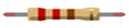 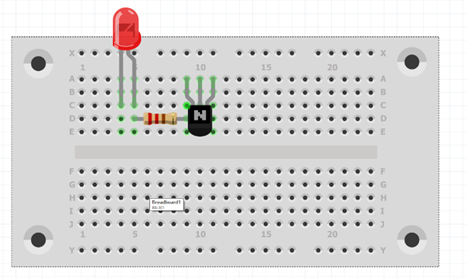 Spajanje izvora




                                                                   +            - 









Teče li strujnim krugom struja? ___________
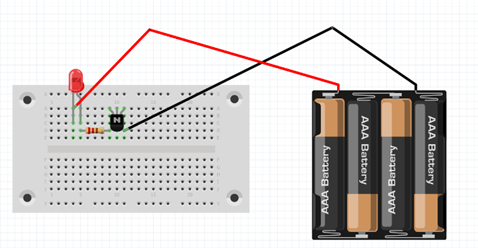 Spajanje dodatnog izvora



                                                             +          -










Teče li sada strujnim krugom struja? _________
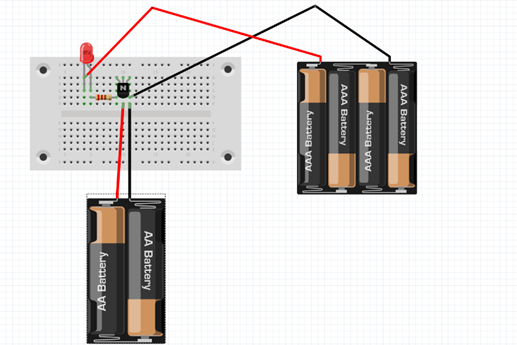 Zašto? ____________________________________________ 

Služi li koji element kao upravljački signal? __________________
Sastavljanjem prvog strujnog kruga uočili smo da nam je za rad bio dovoljan samo jedan izvor – baterija 4.5V

                                                                 +       -
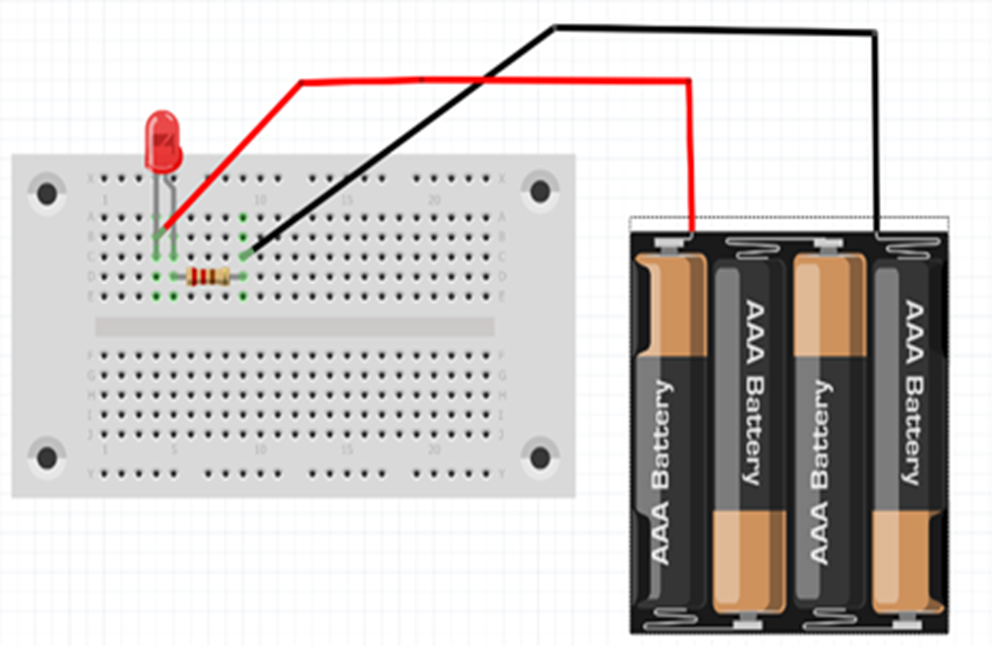 Za drugi strujni krug u koji smo dodali još jedan elektronički element – tranzistor, koji je služio kao prekidač, bio je  potreban još jedan dodatni izvor – baterija 1.5V, da bi strujnim krugom potekla struja.

                                                    +      -
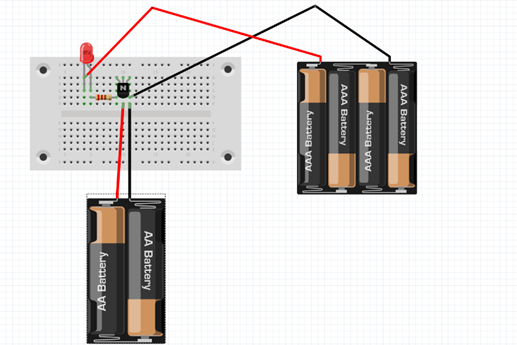 Pasivni i aktivni elektronički elementi
Pasivni elektronički elementi
nemaju djelovanje pojačanja ni ispravljanja izmjenične struje, a u strujnom krugu istosmjerne struje ponašaju se prema načelu da je kvocijent napona i struje konstantan – Ohmov zakon
Pasivni elektronički elementi su: otpornici, zavojnice i kondenzatori.
Otpornici – pružaju otpor prolasku električne struje Mogu biti:-  stalni- polupromjenjivi- promjenjivi
Oznaka za otpor – R
Mjerna jedinica -  Ω (ohm – čitaj  om)
Promjenjivi otpornici gdje se otpor mijenja mehaničkim djelovanjem zovu se trimeri i potenciometri
Vrijednost otpora pojedinog otpornika možemo mjeriti mjernim instrumentom ommetrom ili univerzalnim mjernim instrumentom, ali i očitavanjem vrijednosti po bojama prstena na otporniku
Zavojnice
izrađuju se u obliku vodiča svijenih u spiralu, magnetsko svojstvo zavojnice zove se induktivitet, označava se velikim slovom L, a mjerna jedinica je henri – H.
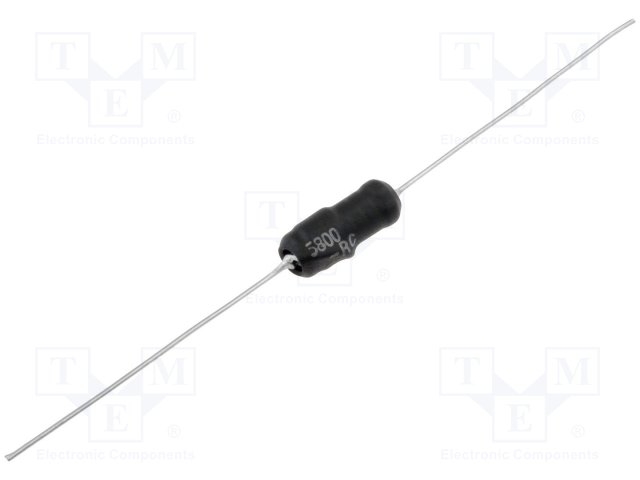 Kondenzatori
imaju sposobnost akumuliranja električnog naboja koja se zove kapacitet kondenzatora i označava se velikim slovom C
Mjerna jedinica kapaciteta kondenzatora je farad – F
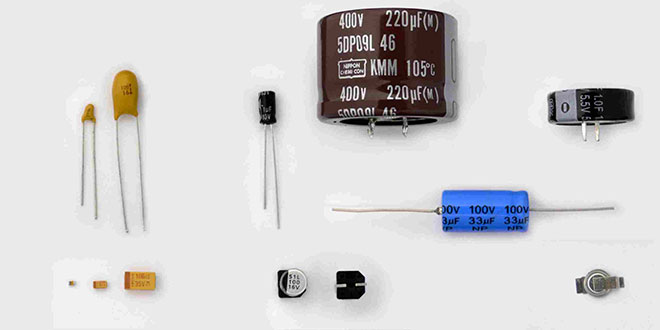 Propuštaju izmjeničnu struju, a istosmjernu samo kratko vrijeme dok se pune  
Mogu biti stalni, polupromjenjivi i promjenjivi
Aktivni elektronički elementi
Imaju mogućnost kontroliranja protoka elektrona uz pomoć vanjskog napona (signala). 
U aktivne elektroničke elemente spadaju diode, tranzistori, dijaci, trijaci, tiristori, integrirani krugovi i mikroprocesori
Tranzistori
služe za pojačanje električnih signala i kao elektronički prekidači 
tranzistor ima tri izvoda – bazu, kolektor i emiter
Postoje dva tipa tranzistora – PNP i NPN – ovisno o rasporedu vodljivih slojeva
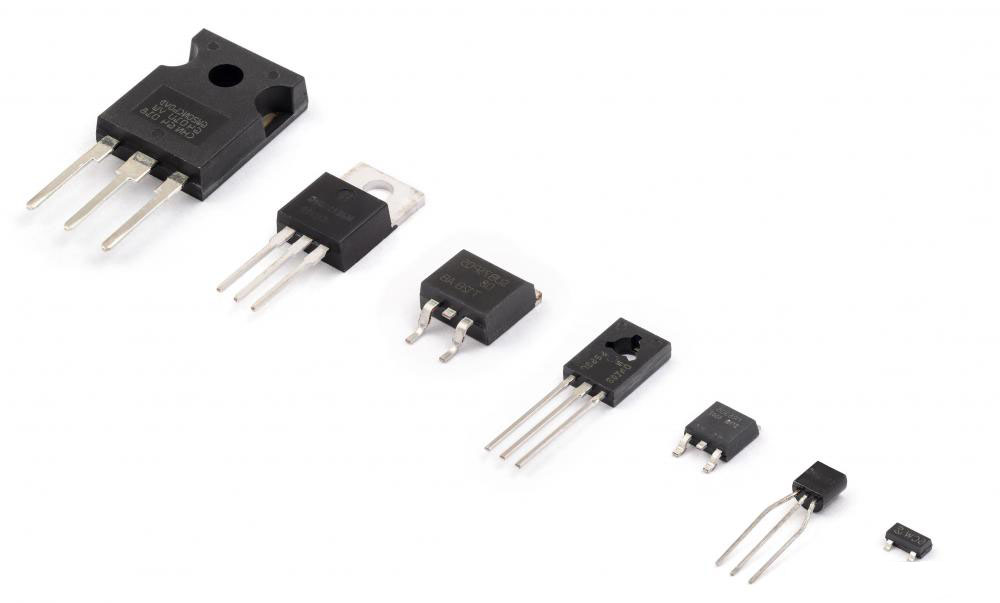 Diode
Izrađene od poluvodičkih materijala
Imaju pozitivnu elektrodu koja se naziva anoda, oznaka veliko slovo A i negativnu elektrodu koja se naziva katoda – oznaka veliko slovo K
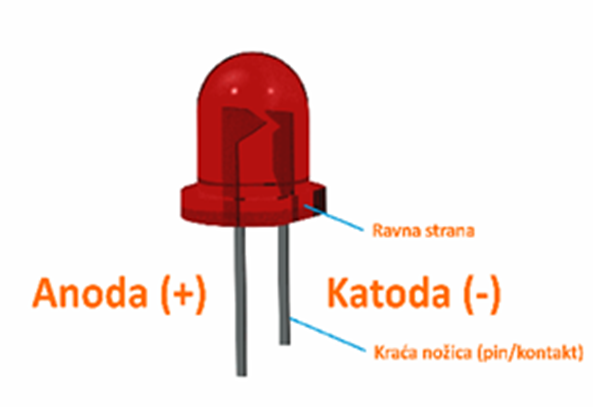 Najčešće poluvodičke diode su: 
ispravljačke diode 
fotodiode
LED diode 
Zenerove diode
Dijaci, trijaci i tiristori
Dijaci – troslojni poluvodički elementi 
Trijaci – poluvodički elementi – primjena u krugovima izmjenične struje
Tiristori - četveroslojni poluvodički elementi
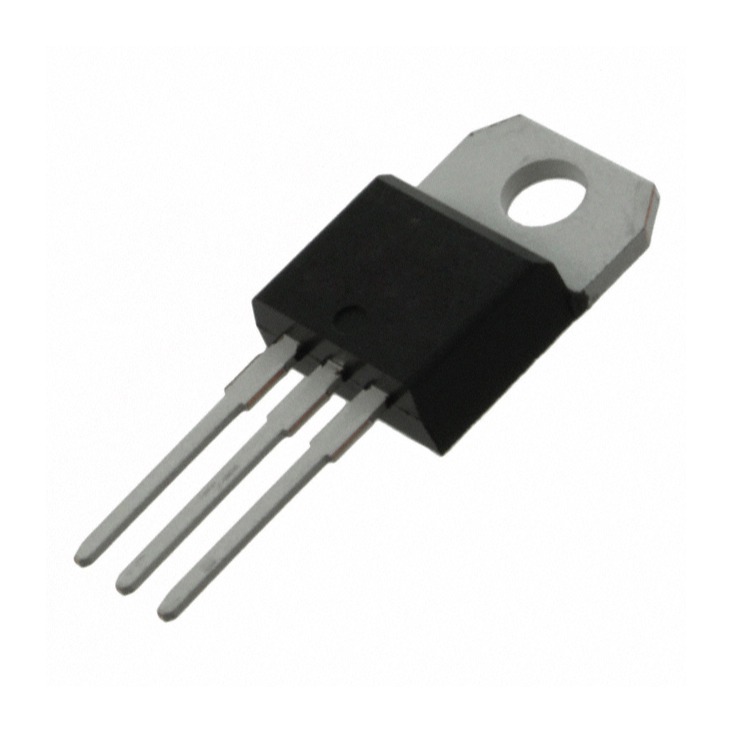 Integrirani krugovi -  (IC)
izrađeni od više elektroničkih elemenata  povezanih u jednu funkcionalnu cjelinu, vrlo su malih dimenzija. 



Složeniji integrirani krugovi su mikroprocesori i mikrokontroleri
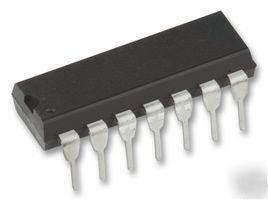 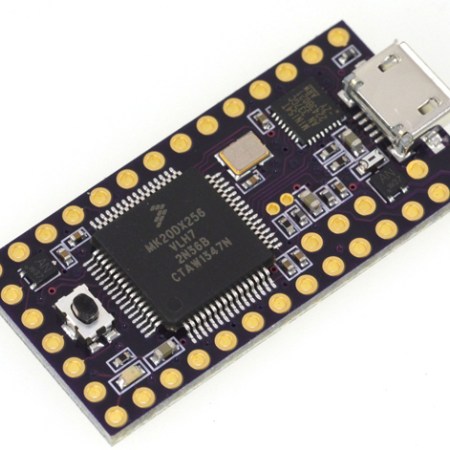 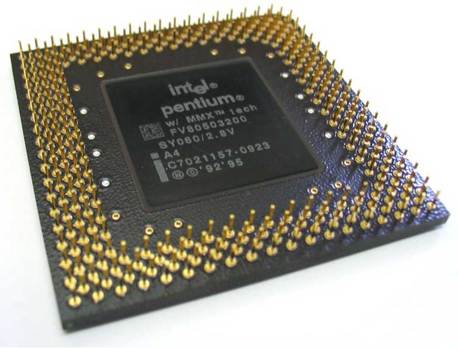 Radni list 2
Određivanje vrijednosti otpora otpornika prema boji prstena i mjerenje otpora univerzalnim mjernim instrumentom
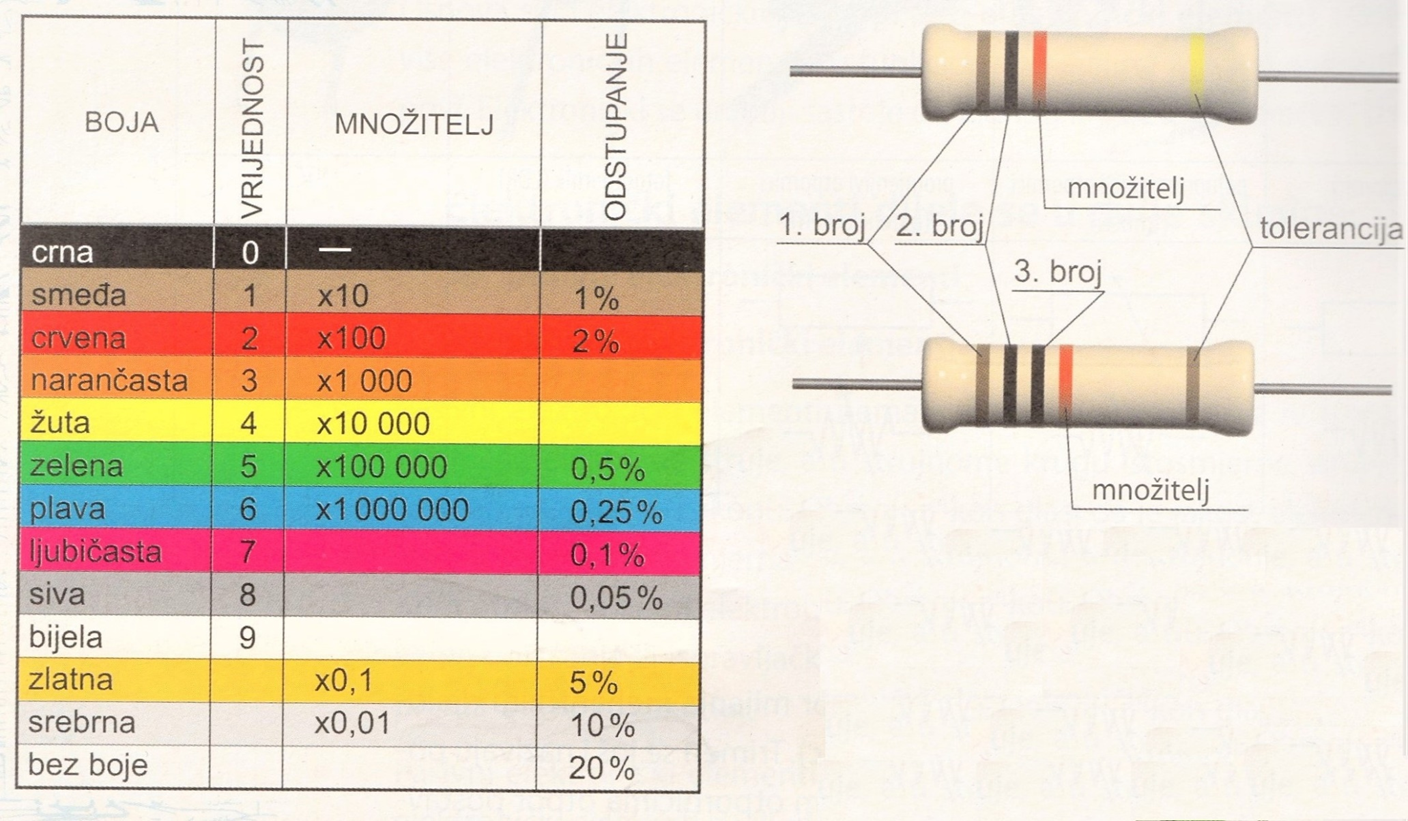 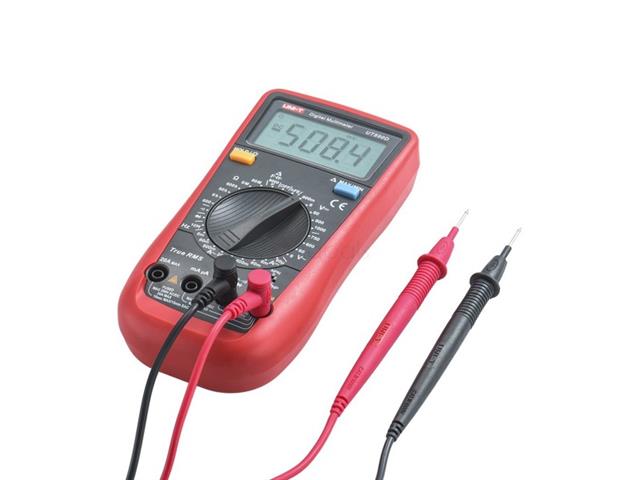 Stavi različite otpornike ispred sebe, te svaki označi određenim brojem. 
Uz pomoć udžbenika, a prema prikazanom primjeru odredi otpor pojedinog otpornika prema boji i rezultat upiši u tablicu
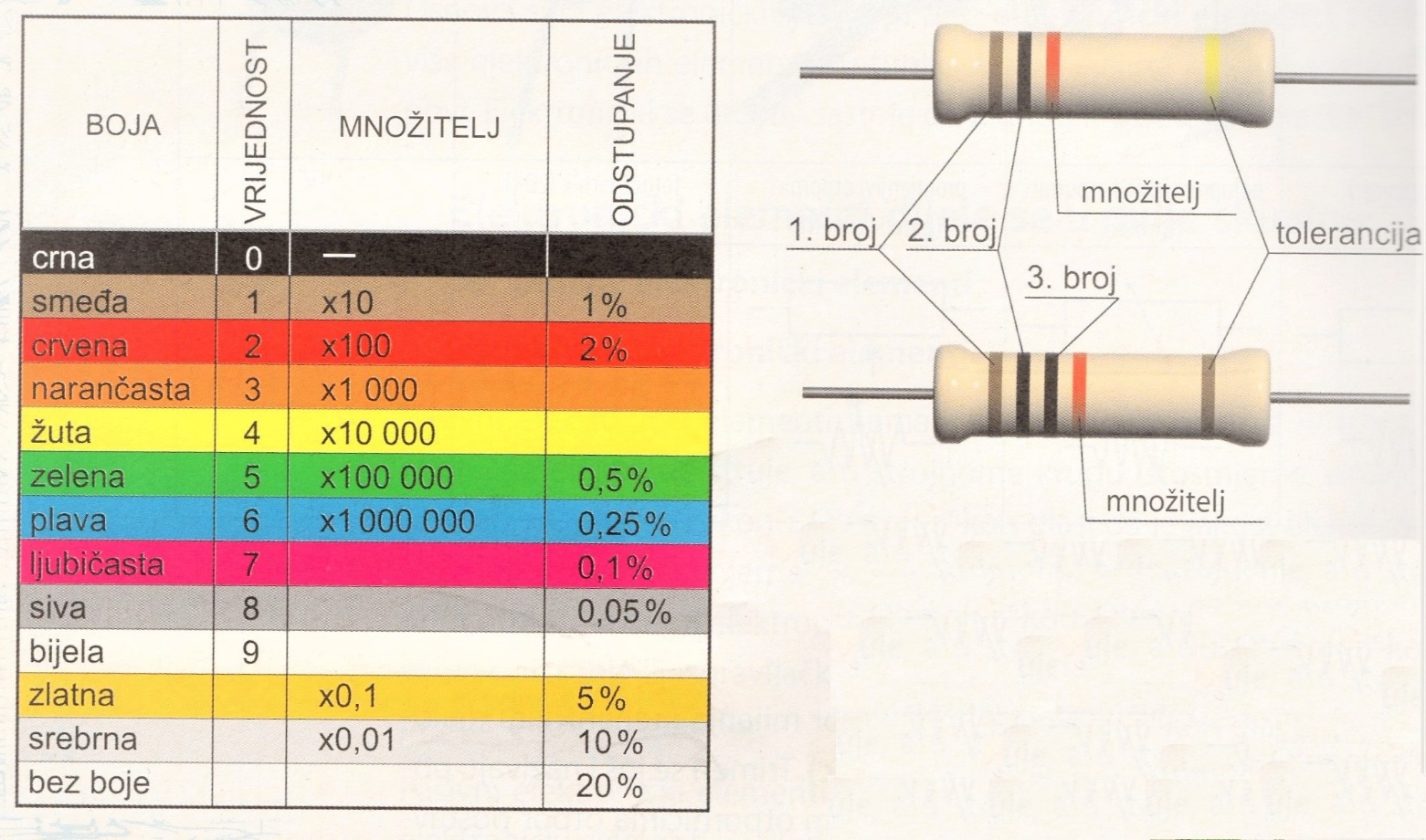 Zadatak 2: Određivanje ukupnog otpora serijski spojenih otpornika po bojama i direktnim mjerenjem
Potreban pribor: tri različita otpornika, eksperimentalna pločica, 2 vodiča i univerzalni mjerni instrument
Serijski spoj otpornika
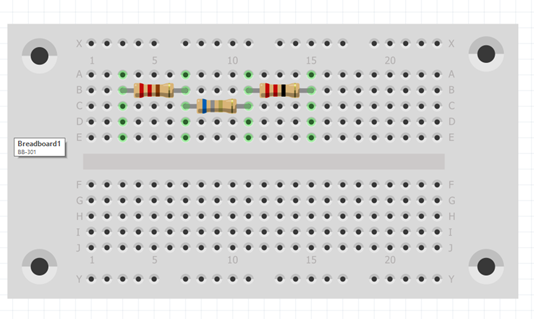 Mjerenje otpora





                          -                             +
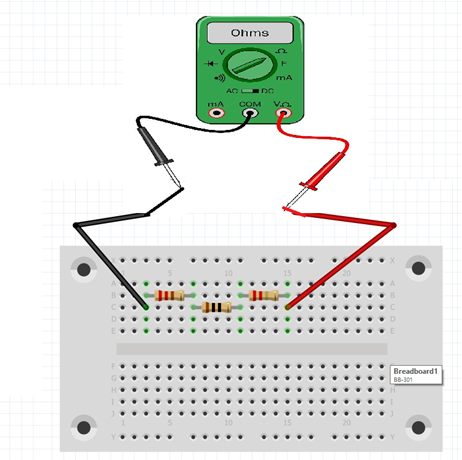 3.Očitaj izmjerenu vrijednost otpora otpornika:  R=__________________ Ω
4.Prema načinu iz prvog zadataka odredi vrijednost pojedinog otpornika prema boji: 
Vrijednost prvog otpornika:  R1 = _______________Ω
Vrijednost drugog otpornika: R2 = _____________ Ω
Vrijednost trećeg otpornika:  R3 = ______________ Ω
Prema formuli R=R1+R2+R3 izračunaj ukupnu vrijednost serijski spojenih otpornika
R = ______________Ω
Odstupanje od izmjerene i očitane vrijednosti : ____________________
Zašto je došlo do odstupanja? ___________________________________________________ 
_______________________________________________________
Zadatak 3:  Određivanje ukupnog otpora paralelno spojenih otpornika prema boji i direktnim mjerenjem 
Potreban pribor - tri različita otpornika, eksperimentalna pločica, 2 vodiča i univerzalni mjerni instrument
Paralelni spoj otpornika
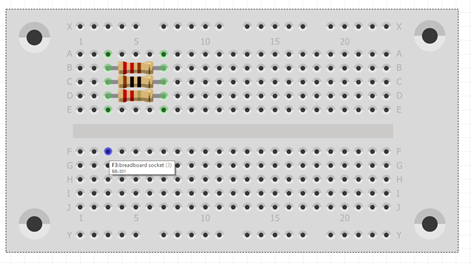 Mjerenje otpora





                    -                           +
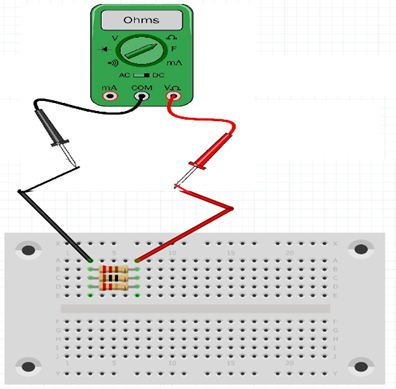 1.Očitaj izmjerenu vrijednost otpora otpornika:  
                   R=_____________________ Ω
2.Prema načinu iz prvog zadataka odredi vrijednost pojedinog otpornika prema boji: 
Vrijednost prvog otpornika:  R1 = _______________Ω
Vrijednost drugog otpornika: R2 = _____________ Ω
Vrijednost trećeg otpornika:  R3 = ______________ Ω
Prema formuli                            odredi računski vrijednost ukupnog otpora 

paralelno spojenih otpornika. R = __________ Ω

Odstupanje od izmjerene i očitane vrijednosti : ____________________Ω
Zašto je došlo do odstupanja? ______________________________________________________
        ____________________________________________________
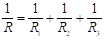